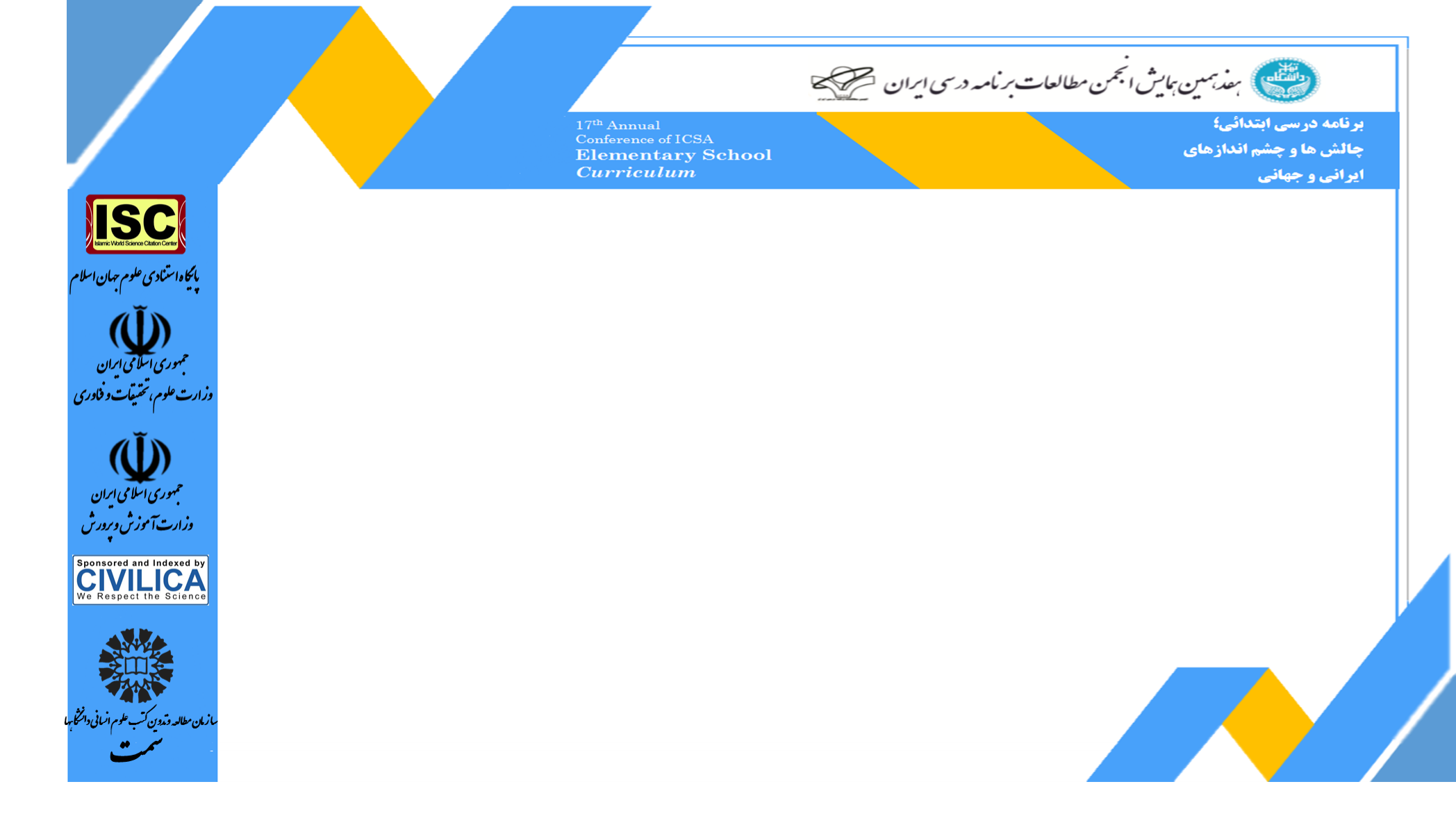 بیان مساله و چارچوب پژوهش
چکیده
یافته ها و نتیجه گیری
منابع




عنوان مقاله با قلم B Titr   و سایز 37 و به صورت بولد
نام و نام خانوادگی نویسنده اول ، نام و نام خانوادگی نویسنده دوم ، نام و نام خانوادگی نویسنده سوم
1- رتبه علمی و وابستگی سازمانی نویسنده اول با فونت nazanin  و سایر 24 و آدرس ایمیل با فونت Times New Roman 
1- رتبه علمی و وابستگی سازمانی نویسنده دوم بافونت nazanin  و سایر 24 و آدرس ایمیل با فونت Times New Roman 
1- رتبه علمی و وابستگی سازمانی نویسنده سوم با فونت nazanin  و سایر 24 و آدرس ایمیل با فونت Times New Roman
چکیده با قلم B nazanin و سایز 32 در این کادر درج شود
یافته های پژوهش
یافته های پژوهش را می توانید به صورت جدول یا اشکال گویا ثبت شود
بیان مساله و چارچوب پژوهش
چکیده با قلم B nazanin و سایز 32 در این کادر درج شود 
بهتر است پژوهشگر گرامی تا جائیکه امکان دارد موارد را در قالب دیاگر ام و اشکال قالب درک و گویا بیان نماید
منابع بر اساس APA